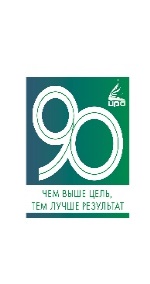 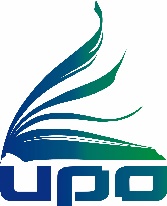 ХАБАРОВСКИЙ КРАЕВОЙ ИНСТИТУТ РАЗВИТИЯ ОБРАЗОВАНИЯ
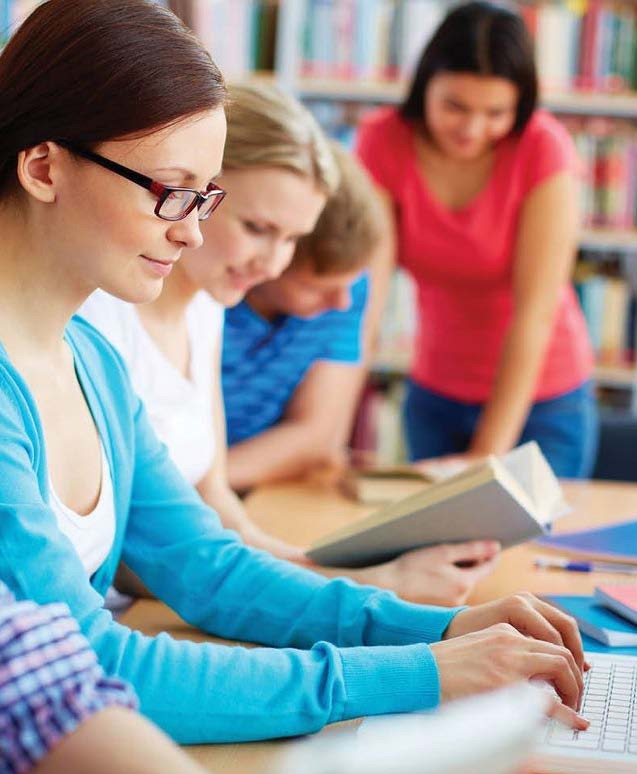 ПРОЕКТ «Трансформация непрерывного развития  педагогов и управленцев»
Миссия
Создание мотивирующих образовательных условий  для непрерывного профессионального развития педагогов и управленцев,  способных обеспечить высокое качество образования обучающихся
ТРАНСФОРМАЦИЯ ПОДХОДОВ К НЕПРЕРЫВНОМУ ПОВЫШЕНИЮ ПРОФЕССИНАЛЬНОГО МАСТЕРСТВА. НОВЫЕ ЗАДАЧИ.НОВЫЕ СМЫСЛЫ
ОБНОВЛЕНИЕ 
СОДЕРЖАНИЯ И ТЕХНОЛОГИЙ педагогического образования
Внедрение 
ИННОВАЦИОННЫХ ТЕХНОЛОГИЙ В РЕАЛИЗАЦИЮ ДОПОЛНИТЕЛЬНЫХ ПРОФЕССИОНАЛЬНЫХ ПРОГРАММ (симуляционные центры, виртуальные лаборатории)
Создание региональной системы ОНЛАЙН-ДИАГНОСТИКИ ПРОФЕССИОНАЛЬНЫХ ДЕФИЦИТОВ педагогических работников и руководителей образовательных организаций
Создание сети региональных стажировочных площадок
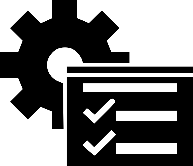 Включение региональных дополнительных профессиональных программ педагогического образования в ФЕДЕРАЛЬНЫЙ РЕЕСТР
Новый формат повышения квалификации  
УПРАВЛЕНЧЕСКИХ КОМАНД
Трансформация непрерывного развития  педагогов и управленцев
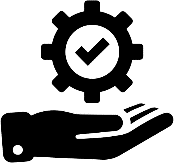 2.«ОБРАЗОВАТЕЛЬНЫЕ ПРОГРАММЫ»
Обеспечить доступность информации о содержании ДПП 
Организовать селективный отбор слушателей при поступлении на обучение через ЦПК
1. «ЛИЧНЫЙ КАБИНЕТ»
Сформировать цифровую базу данных слушателей курсов ПК
Автоматизировать прием слушателей на обучение на Портале obr-khv.ru
3.«ЦИФРОВОЙ ПРОФИЛЬ КОМПЕТЕНЦИЙ ПЕДАГОГА»
Сформировать цифровой профессиональный профиль слушателя
Организовать мониторинг индивидуального образовательного маршрута педагога ОО
Сформировать рекомендации для непрерывного профессионального развития, в т.ч. рекомендации по участию в образовательных событиях формального, неформального и информального образования
4. «РЕЗУЛЬТАТЫ ОБУЧЕНИЯ»
Организовать обмен опытом между слушателями курсов через публикацию разработанных материалов в тематических разделах
ИНСТРУМЕНТЫ ТРАНСФОРМАЦИИ
Синхронизация Портала ХК ИРО, цифровой платформы компетенций и системы ДО
Предложение - Создание мобильного приложения ХК ИРО
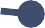 1
2

3
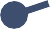 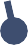 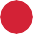 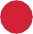 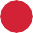 Заведение на платформе  «ответственных» за повышение квалификации в ММС, краевых ОО для формирования годового плана-графика ПК
Внедрение системы трёхактного ПК:
 предкурсовой (подготовительный), курсовой (практический), посткурсовой (внедренческий)
ИНСТРУМЕНТЫ ТРАНСФОРМАЦИИ
4
5
6
7
Диагностика профессиональных компетенций слушателей на ЦПК
Индивидуальные образовательные маршруты
Введение новых программ ПК под приоритетные проекты
!!! модульных программ (например, для педагогов с различным опытом работы- молодой, опытный, педагог-наставник)
Работа с Цифровой экосистемой ДПО (федеральный реестр Академии Минпросвещения)
Предложение- внести в показали эффективности работы, показатель «Разработки и реализации ДПП» для авторов-руководителей программ ДПП» или  2 профильных ст. методиста  (ЕНЦ и ГЦ) в ОДПП
Предложение - семинар месяца (орг. встреча с руководителями ДПП- первая неделя каждого месяца)
ГОДОВОЙ ПЛАН-ГРАФИК ПОВЫШЕНИЯ КВАЛИФИКАЦИИ
НА 2022/2023 УЧЕБНЫЙ ГОД
ТЕМЫ ОБРАЗОВАТЕЛЬНЫХ ПРОЕКТОВ
УЧЕБНЫЙ ГОД 2022/2023
2. ЦОС. 

3. МолоДые профессионалы
1. Современная ШКОЛА
5. УСПЕХ КАЖДОГО РЕБЕНКА
4. ВОСПИТАНИЕ
6. ИНКЛЮЗИЯ
СТРУКТУРА ПЕРВОГО ОБРАЗОВАТЕЛЬНОГО МОДУЛЯ
3-я неделя
ОбнОвление ДОШКОЛЬНОГО ОБРАЗОВАНИЯ
4-я неделя
ПРАКТИКА ЭФФЕКТИВНОГО УПРАВЛЕНИЯ
1-я неделя. Функциональная грамотность
2-я неделя
Реализация обнОвлЁнных ФГОС
5-я неделя
Проект 500+
ИНИЦИАТИВЫ 2022-2023 года 
синтез формального, неформального и информального образования (трековый подход)
Трек 1. Учебно-производственный
Трек 2. Методический 
Трек 3. Цифровая трансформация образования
Трек 4. Профилактика педагогического выгорания
Трек 5. Школа начинающего педагога
Трек 6. Школа эффективного руководителя и подготовки кадрового резерва (включая направление проектирования внутренней системы оценки качества образования)
Трек 7. Перезагрузка воспитательной работы
Трек 8. Научно-исследовательская и инновационная деятельность
Трек….№№
40 %
Внедрение системы трёхтактного повышения квалификации
Новый принцип, структура построения программ 
повышения квалификации
Предкурсовая подготовка 
(за 2 недели до очного этапа курса)
Посткурсовое сопровождение
Тренды развития системы образования (государственной политики) Хабаровского края
Тематический модуль 1
Проектная деятельность
Аттестация (защита продукта)
Тематический модуль 2
Стажировка
Тематический модуль 3
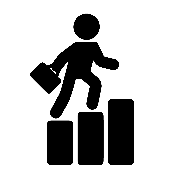 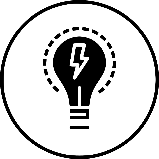 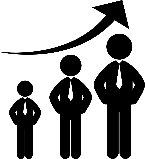 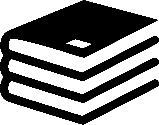 ОБРАЗОВАТЕЛЬНЫЙ ТРЕК (гибкие образовательные программы)
3 образовательных модуля - 3 шага к профессиональному мастерству
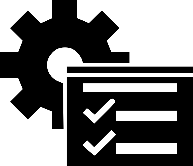 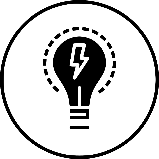 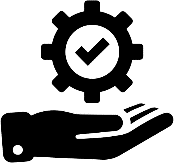 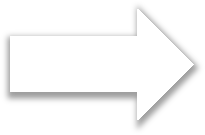 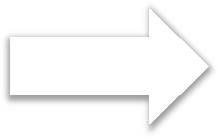 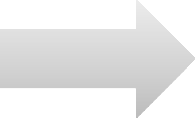 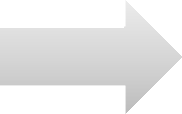 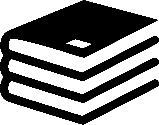 Цифровая платформа компетенций
ТЕОРЕТИЧЕСКИЙ  МОДУЛЬ
ПРАКТИЧЕСКИЙ  МОДУЛЬ
ПРОДУКТНЫЙ  МОДУЛЬ
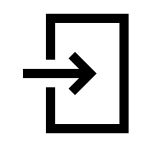 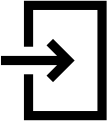 Профессиональные пробы на месте
педагогической практики
Сопровождение супервизором
Событийная профессиональная  коммуникация
Участие в СМО
Разработка материалов (заданий) для
размещения на ресурсах СМО
Элементы
функциональной  грамотности
Новые
педагогческие специализации
Сквозные  технологии
Разработка
методического  продукта
Профессиональная  рефлексия
ВЫХОД  ИЗ
ТРЕКА
ВХОДНАЯ
ДИАГНОСТИКА
В чем принципиальная новизна  треков?
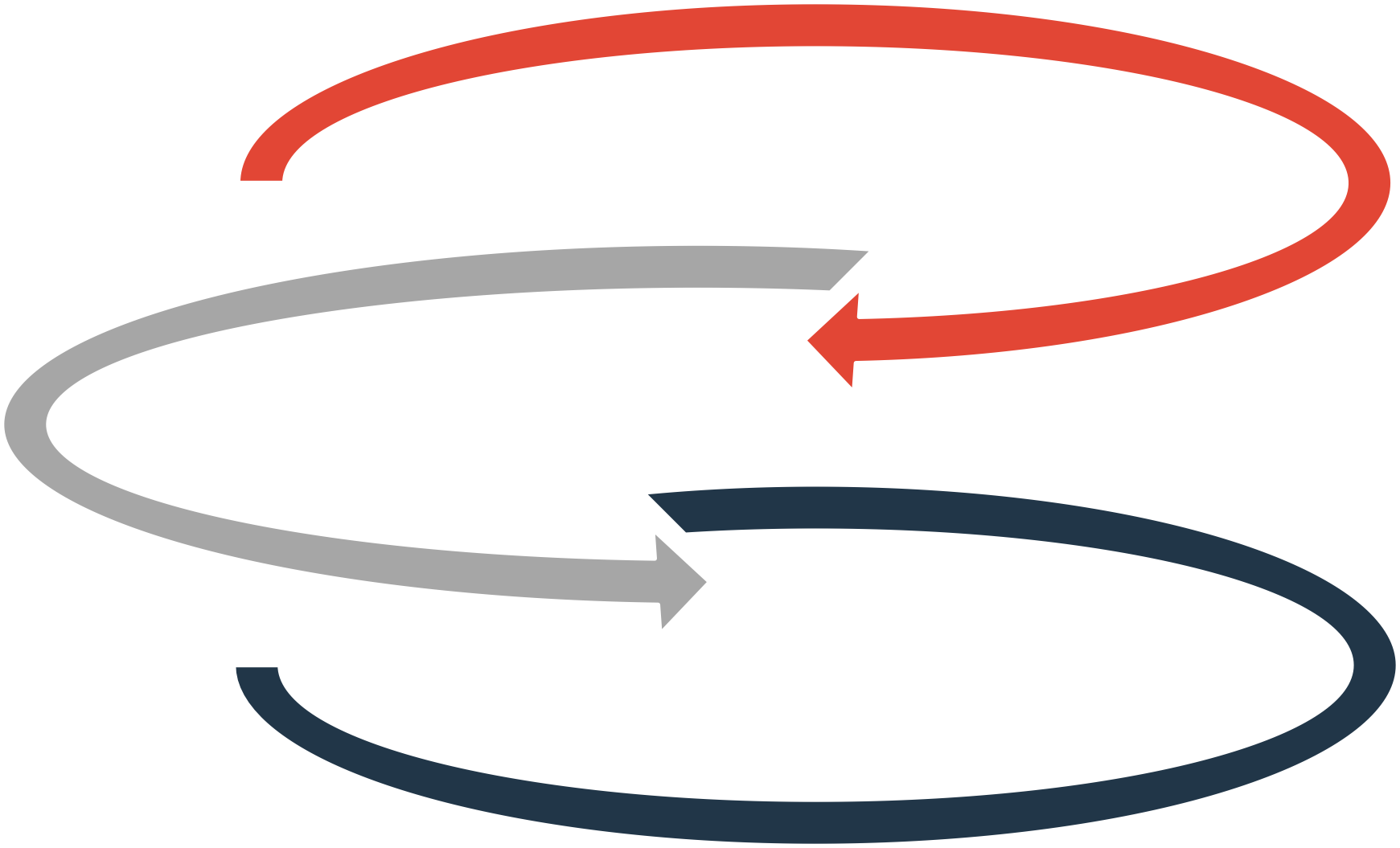 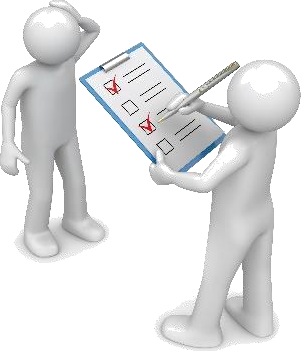 На основе диагностики
(независимая оценка квалификаций или самодиагностика  на определение содержание профразвития)


В логике повышения профмастерства
(увеличение доли практики от первого модуля к третьему)
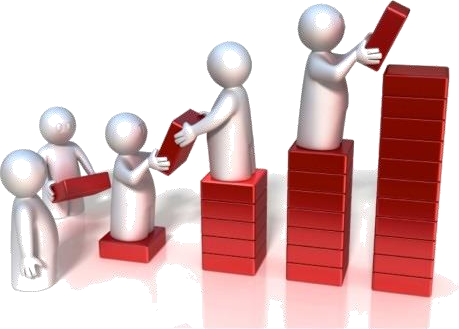 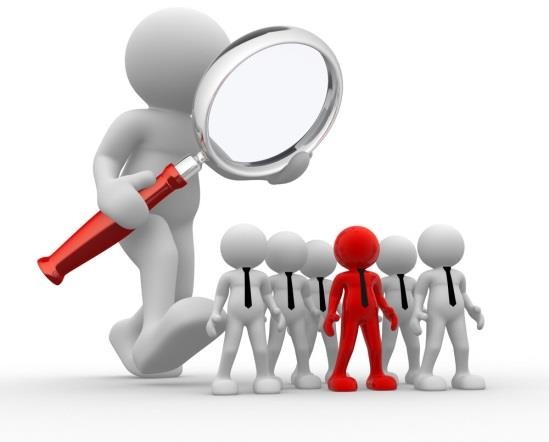 При методическом сопровождении
практических проб (супервизии)
Смена позиции педагога в процессе продвижения по треку
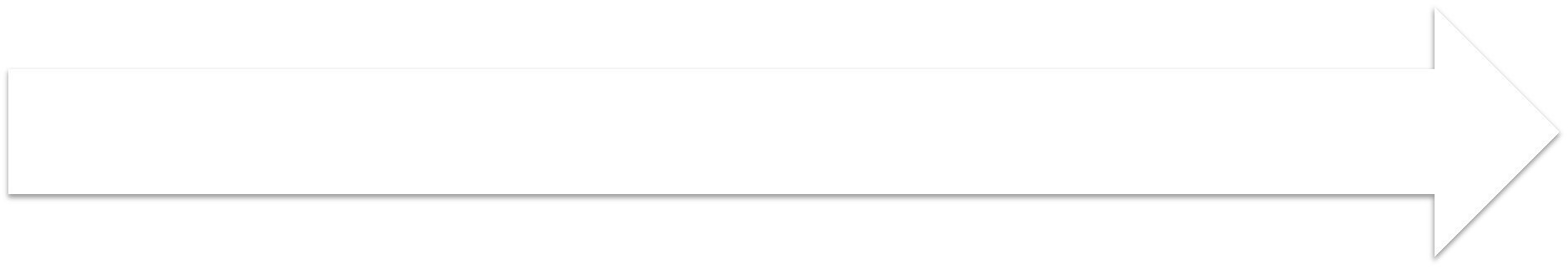 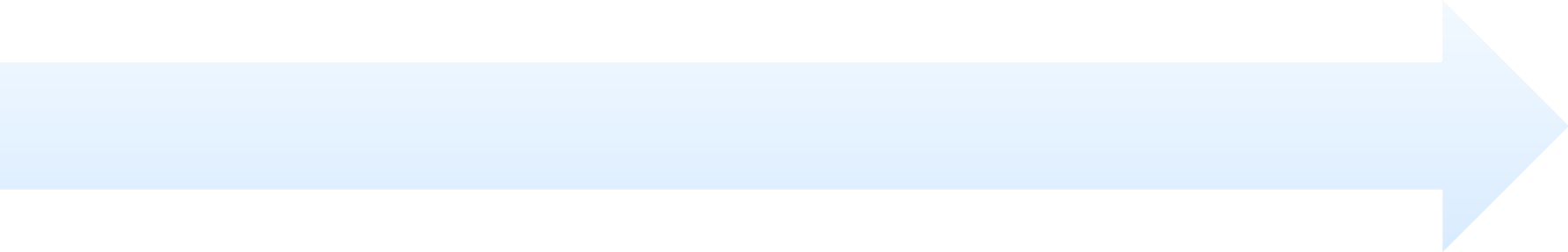 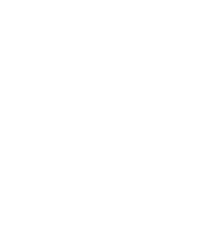 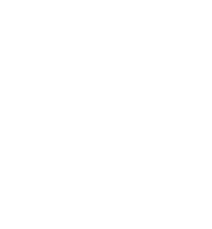 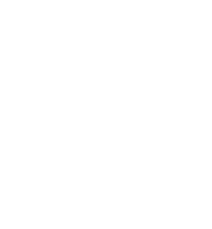 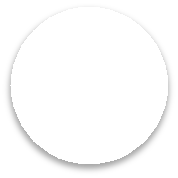 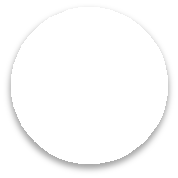 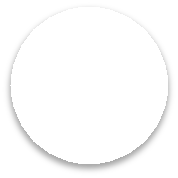 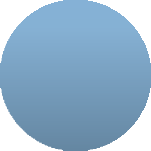 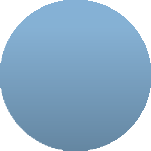 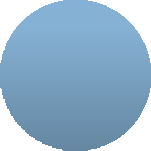 1
2	3
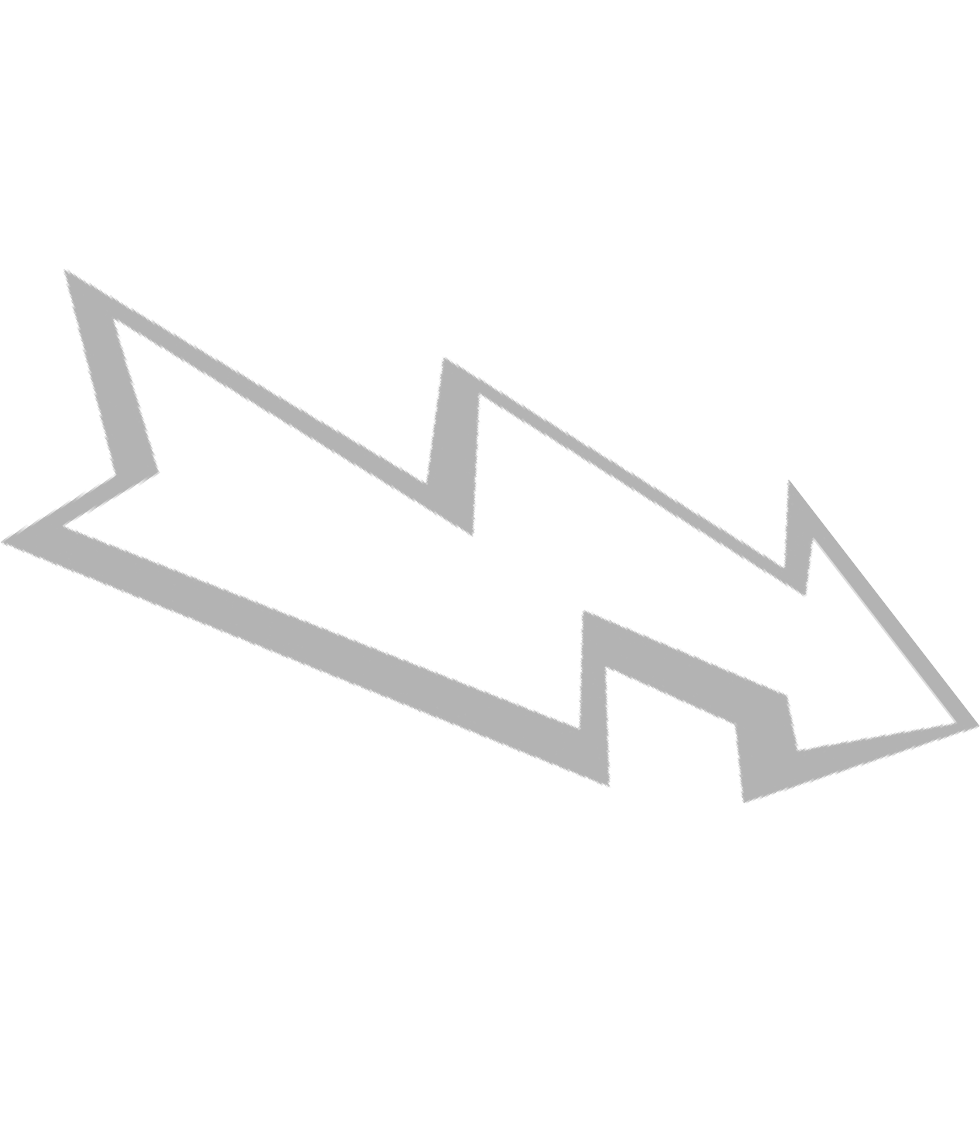 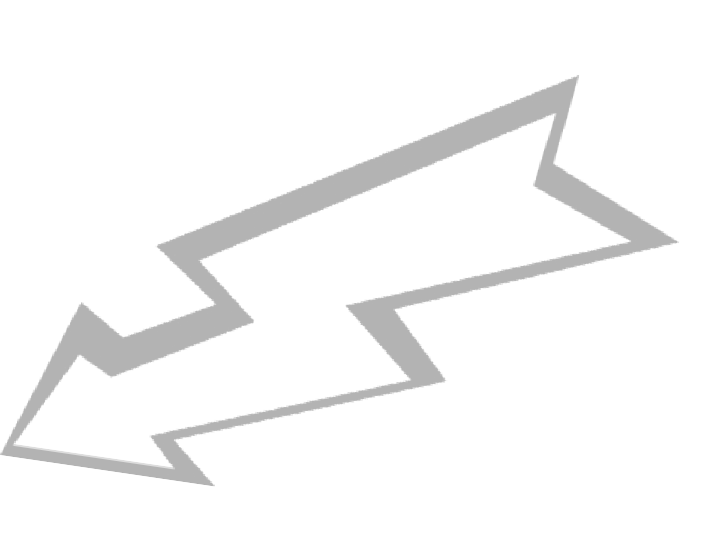 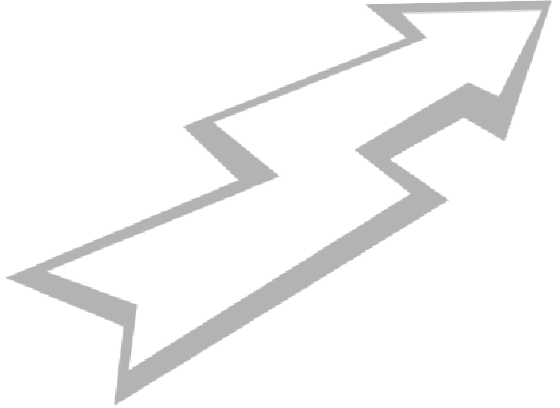 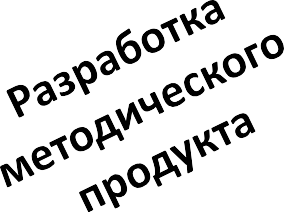 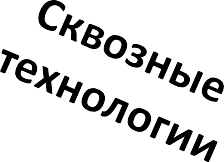 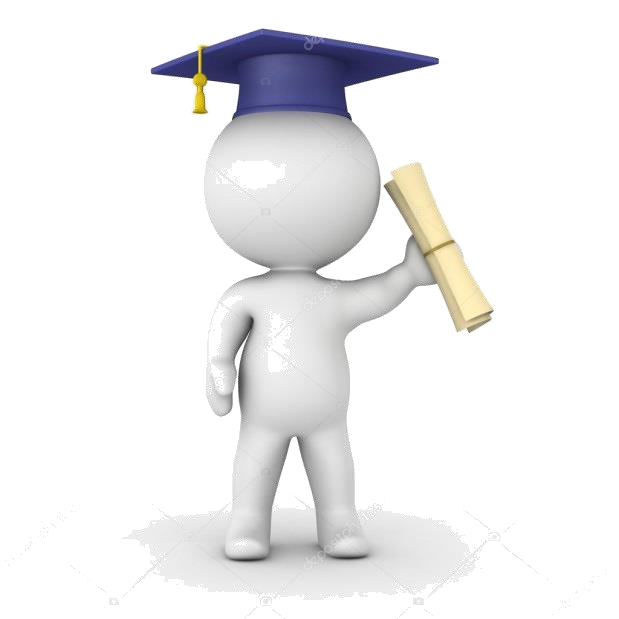 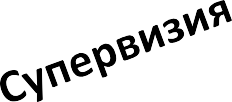 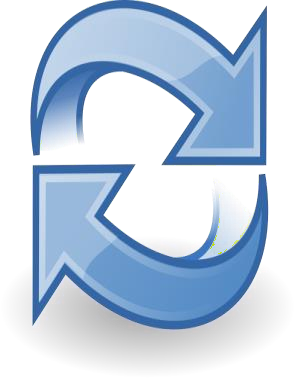 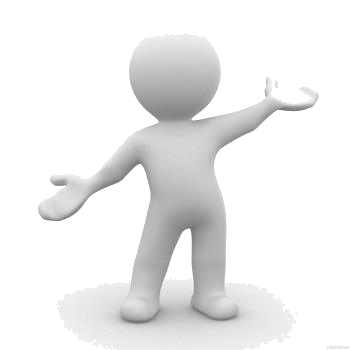 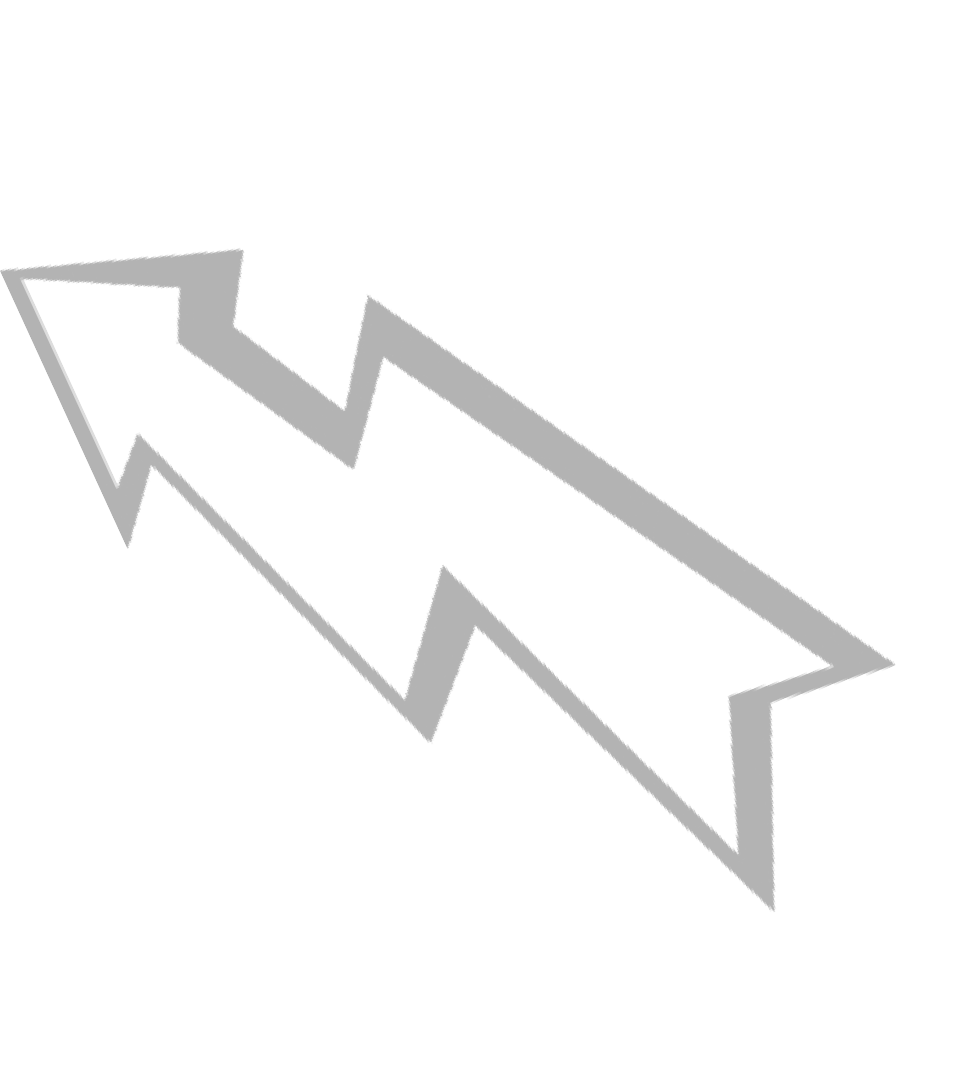 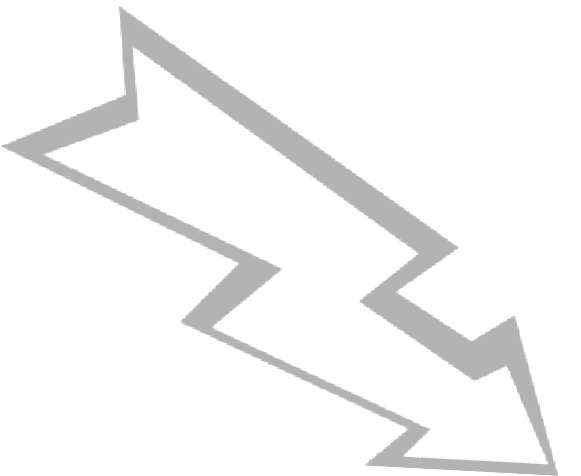 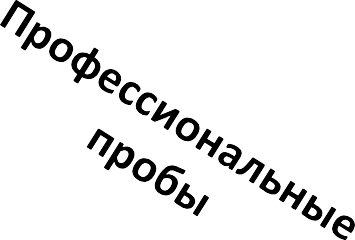 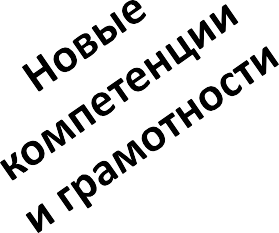 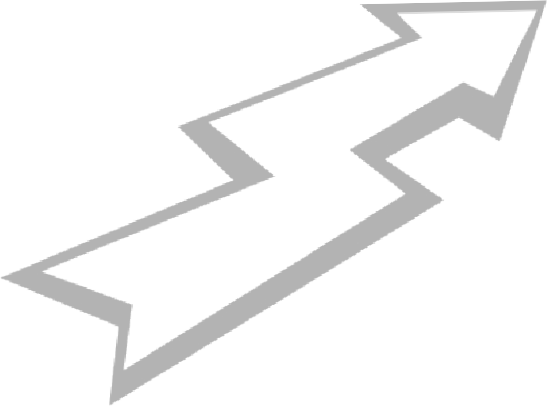 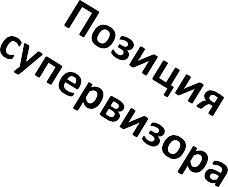 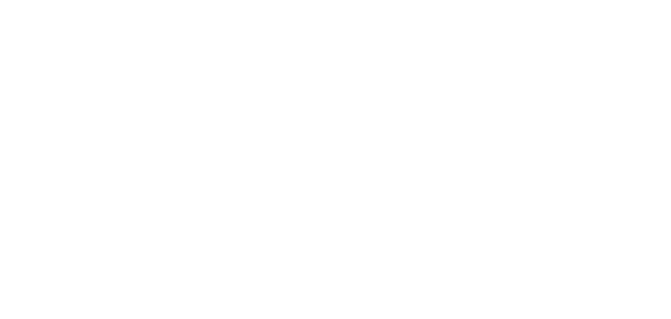 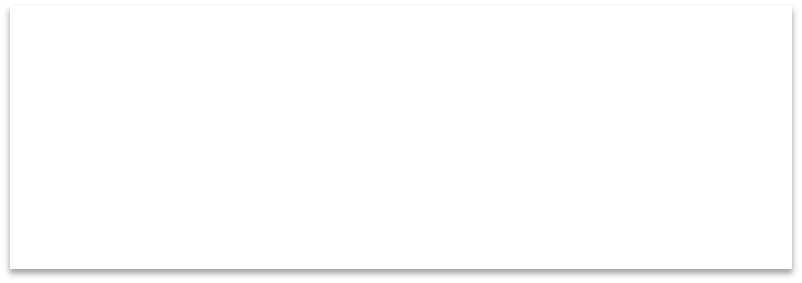 «отдаю в  профессиональное  сообщество»
«беру для своей  практики»
Апробация трехтактной модели ПККПК «Формирование функциональной грамотности: креативное мышление», 36 часов, 21-25 марта 2022 г., Кузнецова Д.С.
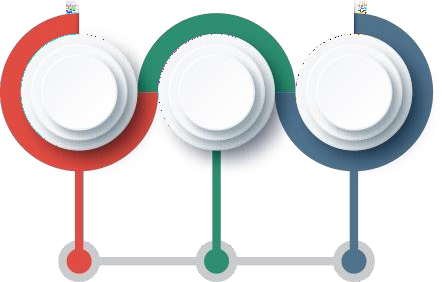 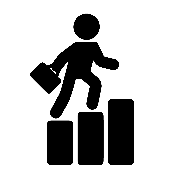 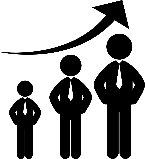 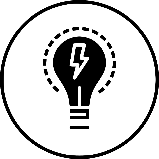 Предкурсовой (презентация, 2 лекции, 3 практикума по теме)
Посткурсовой: секция на августовской конференции
Курсовой этап : реализация ДПП (итоговый продукт: создание открытой задачи и оценочного инструментария по ФГ)
Апробация трехтактной модели ПКУправленческие механизмы образовательной организации, имеющей низкие образовательные результаты, 108 ч., 28 февраля-30 июня 2022 г. Гаркуша Н.В.
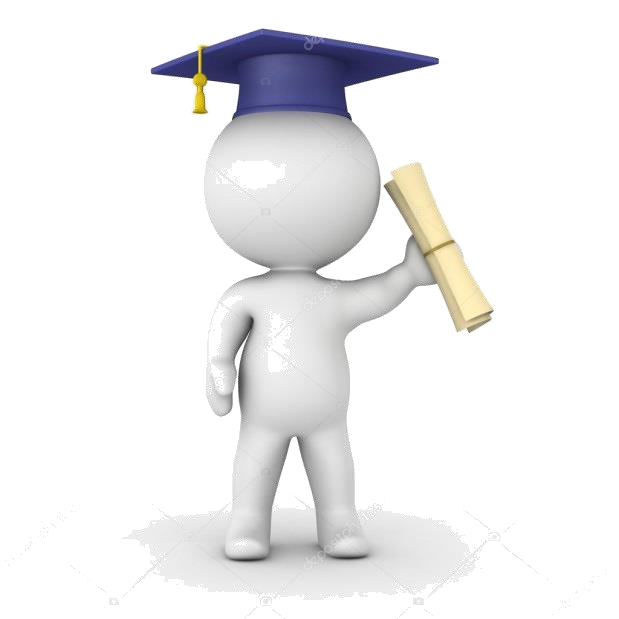 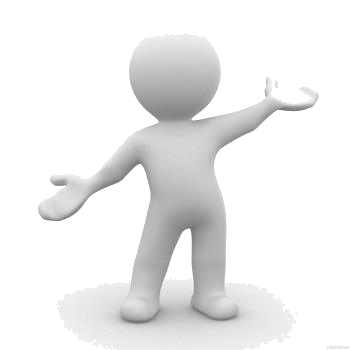 Апробация трехтактной модели ПК
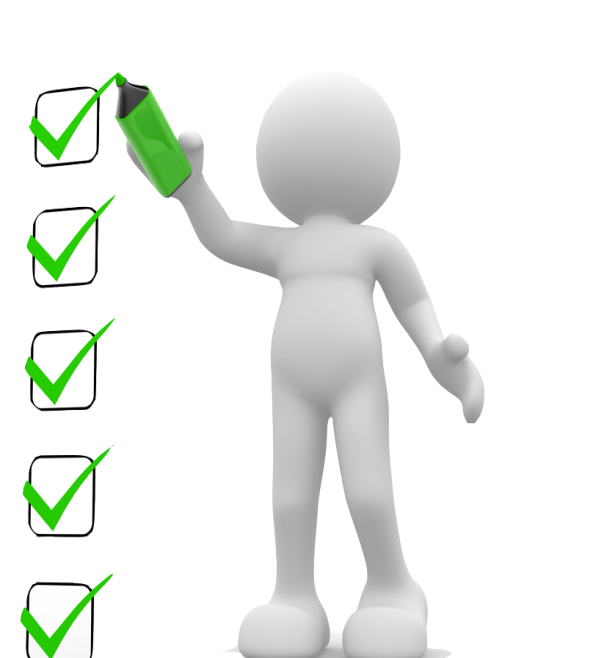 КПК «Управление качеством образования на основе данных», 96 ч.

Категория: управленческие команды муниципалитетов
Предкурсовой этап: 29 апреля 2022 г (вебинар)
Курсовой период: 27 июня-01 августа
Итоговый продукт: защита проекта
Посткурсовой этап: августовская конференция, заполнение сайтов муниципалитетов
КПК «Проектирование и развитие воспитательных систем в условиях введения и реализации ФГОС ОО», 48 ч.,Сеньчукова И.В.., июнь  2022 г.
Модульная программа повышения квалификациидля педагогов с различным опытом педагогической деятельности
Индивидуальный образовательный маршрут
ХК ИРО



СЕРТИФИКАТ
подтверждает, что

Иванов Иван Петрович
Успешно освоил 

Модуль «Решение проблем в цифровой среде»



Ректор

25 апреля 2022 г.
ЦИФРОВАЯ ПЛАТФОРМА КОМПЕТЕНЦИЙ
ДИАГНОСТИКА ПРОФЕССИОНАЛЬНЫХ ДЕФИЦИТОВ
МОДУЛИ ОНЛАЙН-КУРСОВ
Системное мышление
Эмоциональный интеллект
Решение проблем в цифровой среде
9/26/2022
18
Цифровая платформа ЦОС ДППО
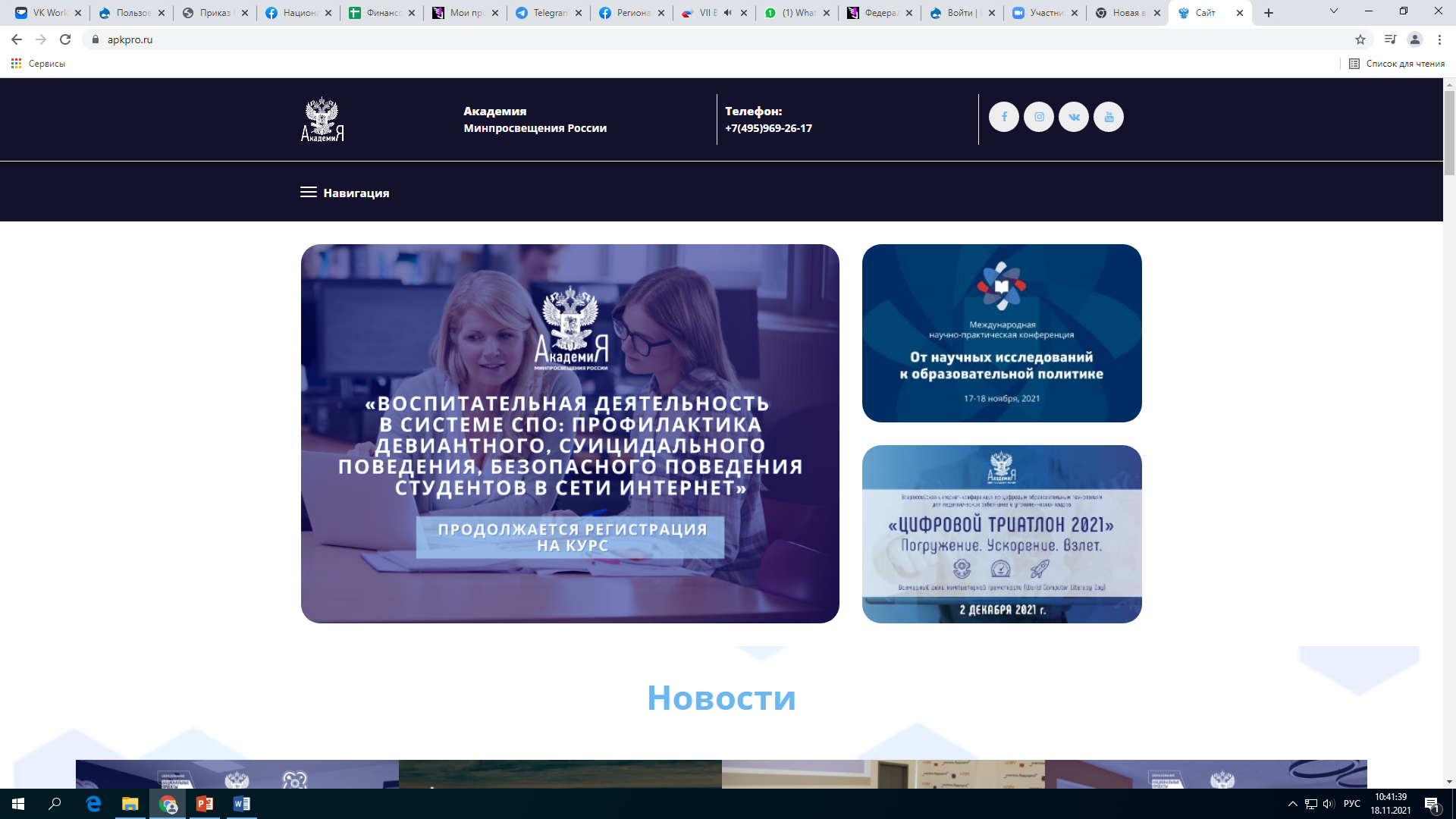 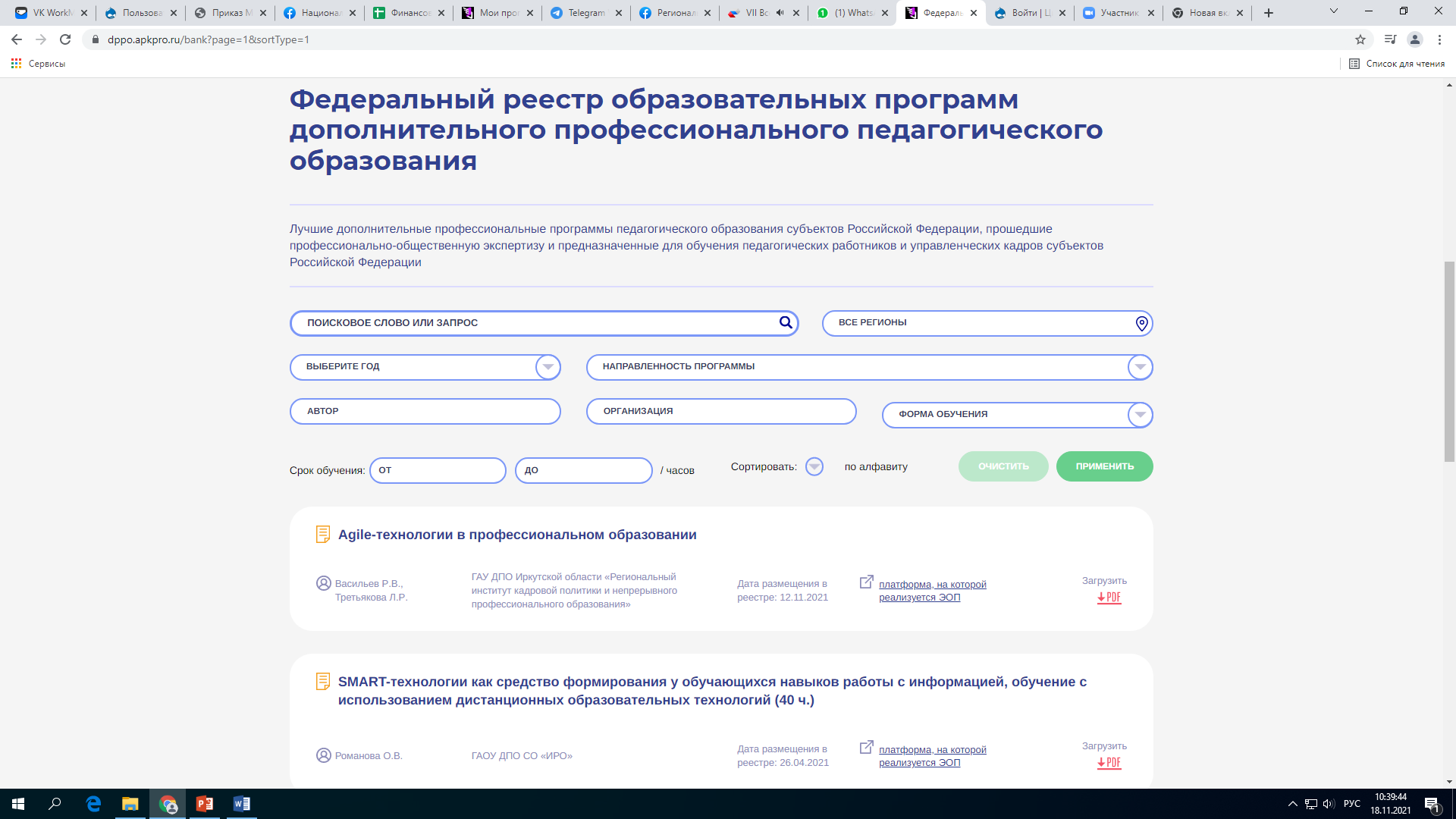